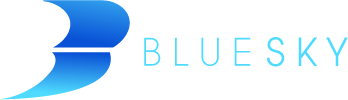 BlueSky Takes the Guesswork Out of “On-The-Fly” Margins And “Take Home Pay” For Pay Packages
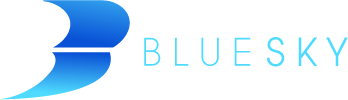 BlueSky’s New Pay Package Drills All The Way Down To Include State Unemployment And Worker Compensation Costs To The Exact Percentage
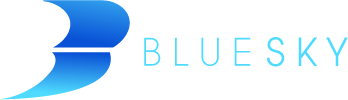 Prepopulate All State SUI and WC Values!
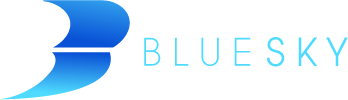 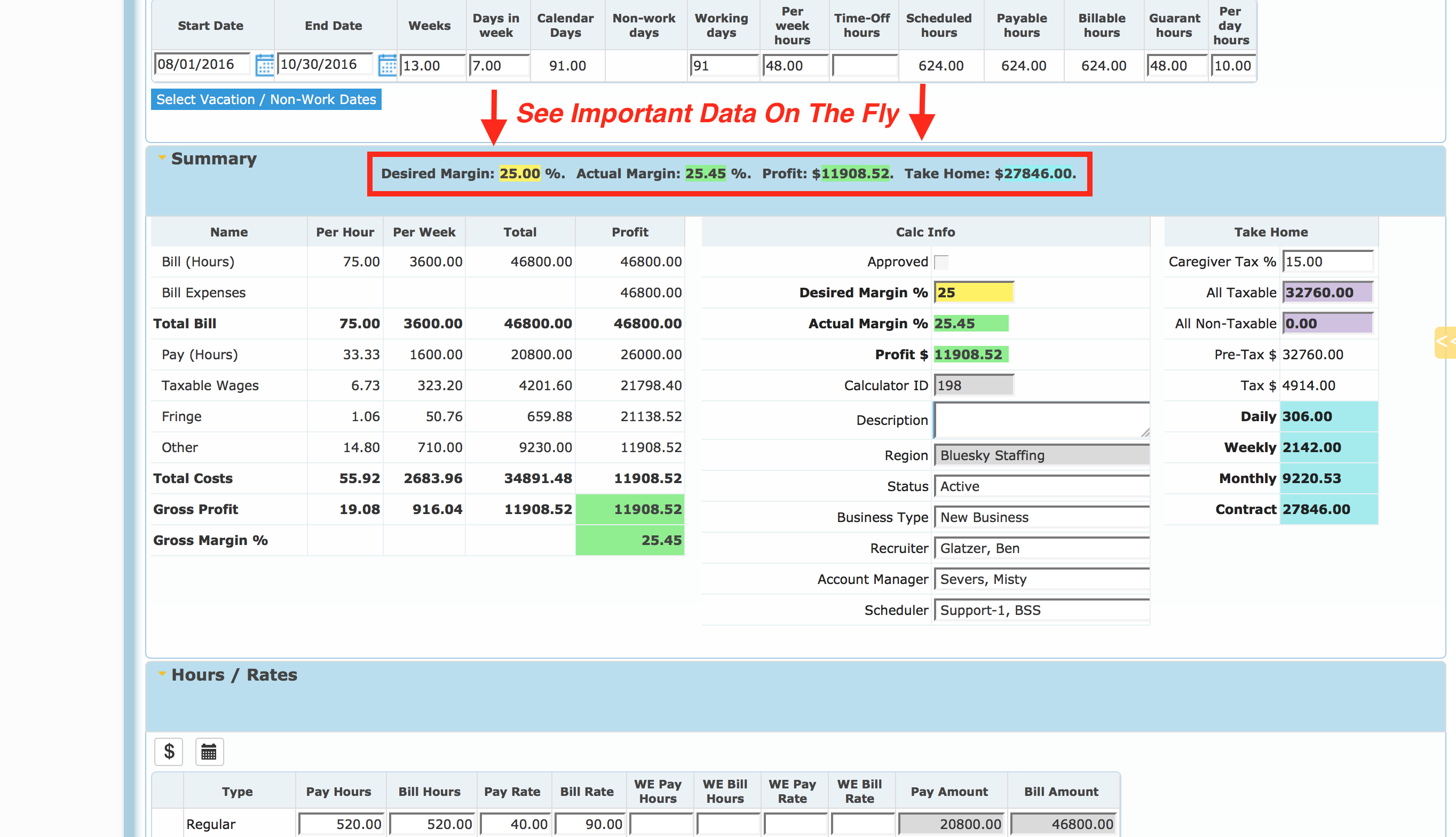 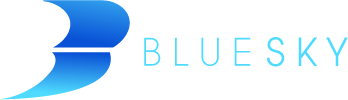 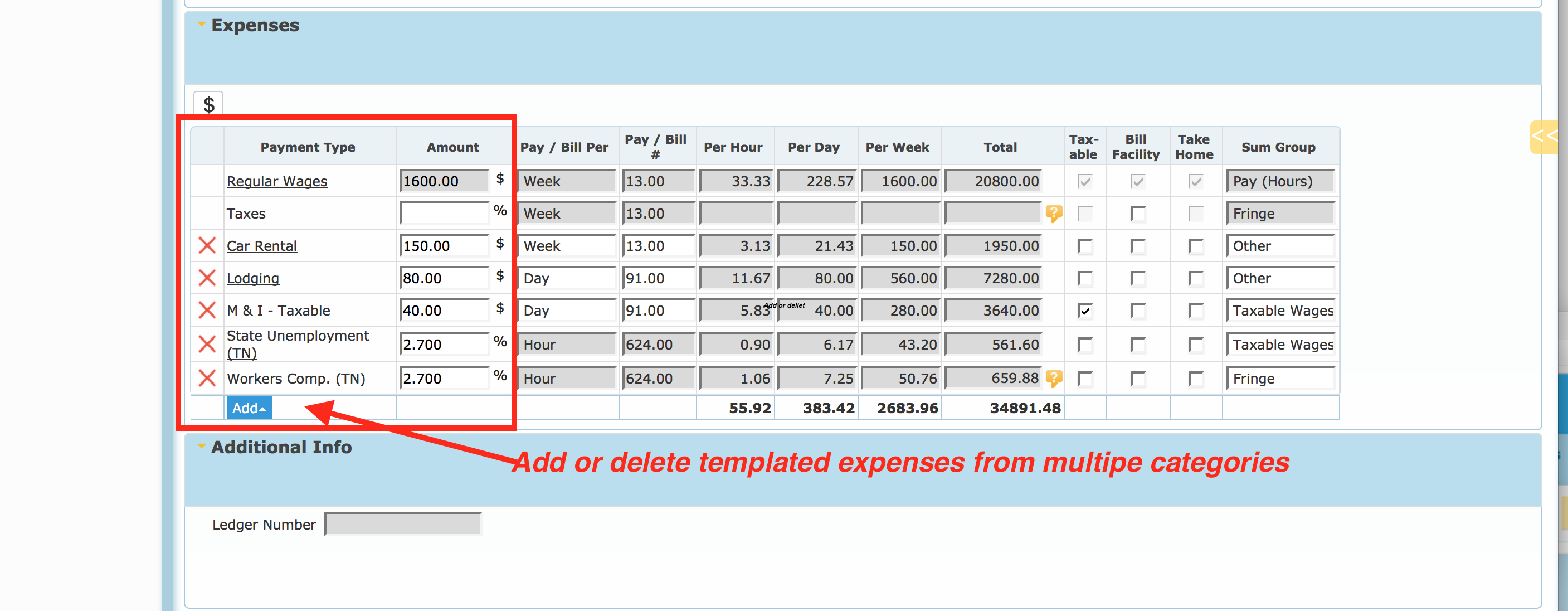 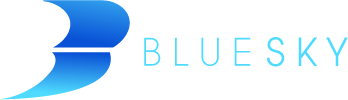 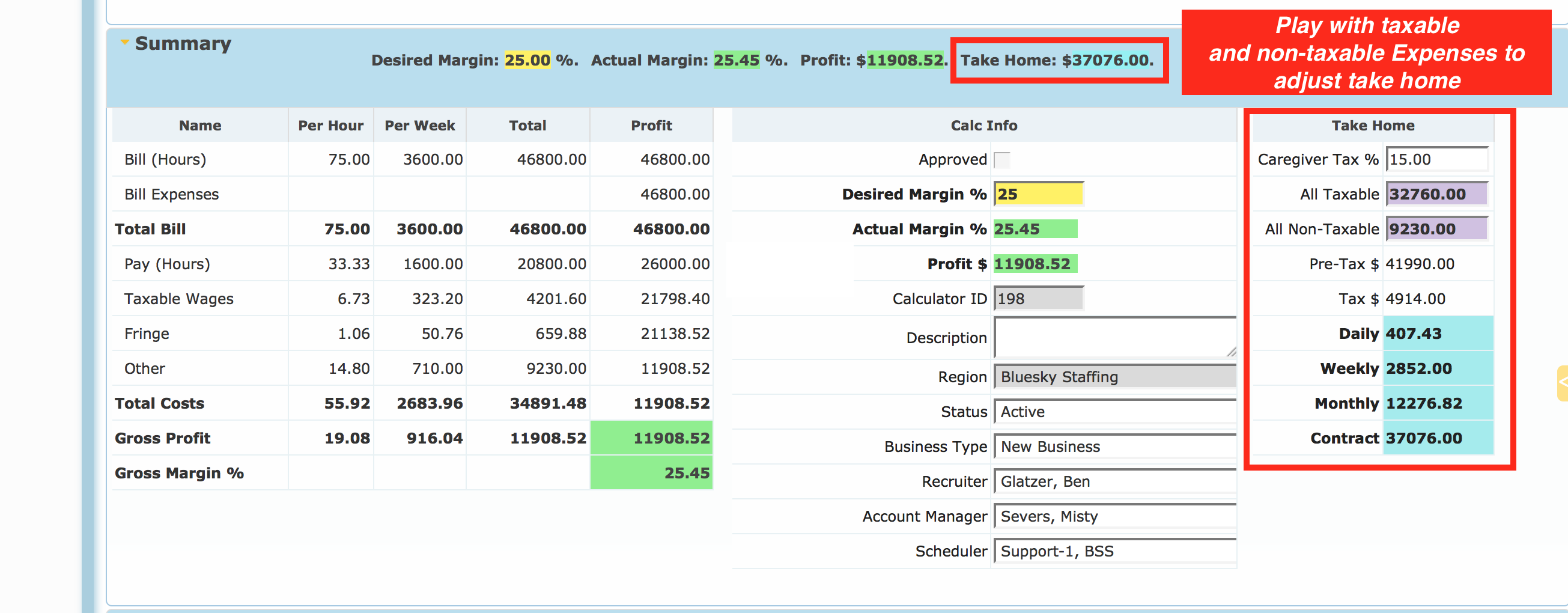 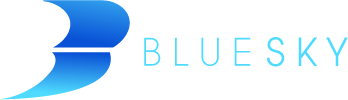 BlueSky Has the Tools to Take You To The Next Level!See us at www.whatisbluesky.com